THE WAR TO END ALL WARS OBJ: To identify challenges in Paris that led to U.S. rejection of the Treaty of Versailles
I. PREPARING FOR PEACE
A. HIGH EXPECTATIONS
PEACE WITHOUT VICTORY
B. ISSUES SURFACE BEFORE DEPARTURE
1. WILSON 1ST PRES TO NEGOTIATE TREATY
2. REPUBLICANS IRATE
3. 1916 ELECTION – REPUBLICAN GAINS IN HOUSE & SENATE
4. 1918 ELECTION – DEMS LOST THE SENATE
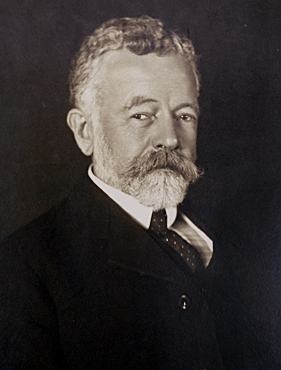 HENRY CABOT LODGE
C. PEACE WITHOUT VICTORY?????
1. WILSON DIDN’T UNDERSTAND DESIRES OF EUROPEAN LEADERS
2. BRITAIN & FRANCE DEVASTATED

3. REVEN
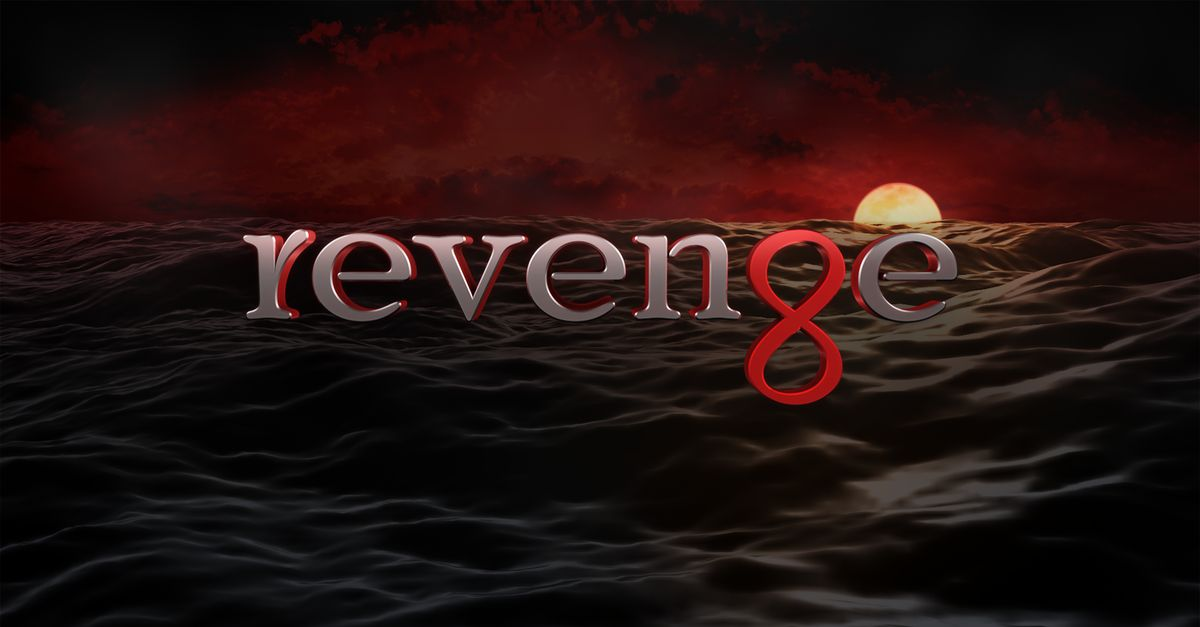 D. THE BIG FOUR
1. CLEMENCEAU
2. LLOYD GEORGE
3. ORLANDO
4. WILSON
II.  DELIBERATIONS - URGENCY
A. 14 POINTS
B. LEAGUE MOST IMPORTANT
C. COMPROMISED
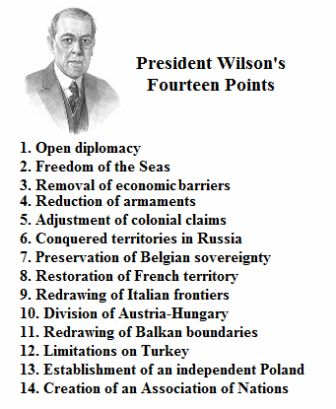 III. RESULTS SHOCKED MANY
A. SECRET TREATY
B. NO SELF-DET., NO FREE SEAS
C. NO RUSSIA
D. ONLY GERMANY DISARMED
E. REPARATIONS EXHORBITANT
F. 4 POINTS HONORED FULLY
G. GERMANY BITTER
H. SOME POSITIVE OUTCOMES1. NEW NATIONS2. LEAGUE OF NATIONS
EUROPE 1914
EUROPE 1919
III. RATIFICATION
A. RESISTANCE
1. REPUBLICANS
ROUND ROBIN
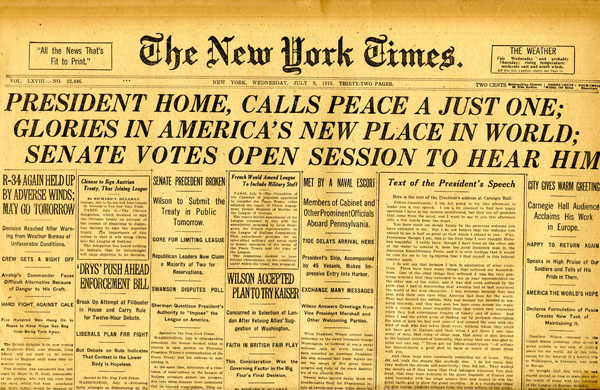 “THEY MUST TAKE THEIR MEDICINCE…”
B. 2ND TRY
1. REPUBLICANS DIVIDED
IRRECONCILABLES – BORAH
MILD RESERVATIONISTS
STRONG RESERVATIONISTS – LODGE
14 RESERVATIONS
CONGRESS POWER TO DECLARE WAR
PROTECT MONROE DOCTRINE
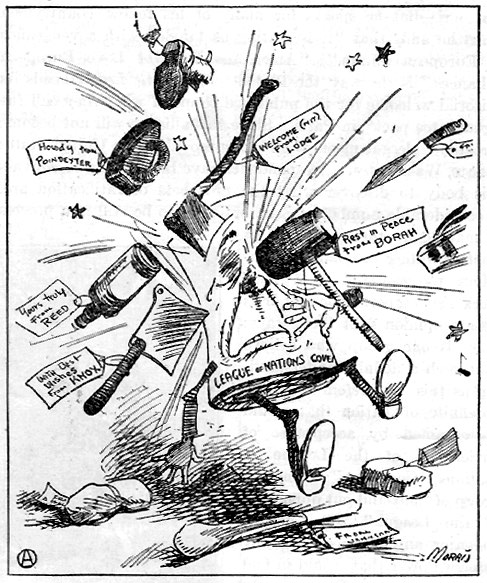 2. WILSON WORRIED – NEEDS PUBLIC SUPPORT
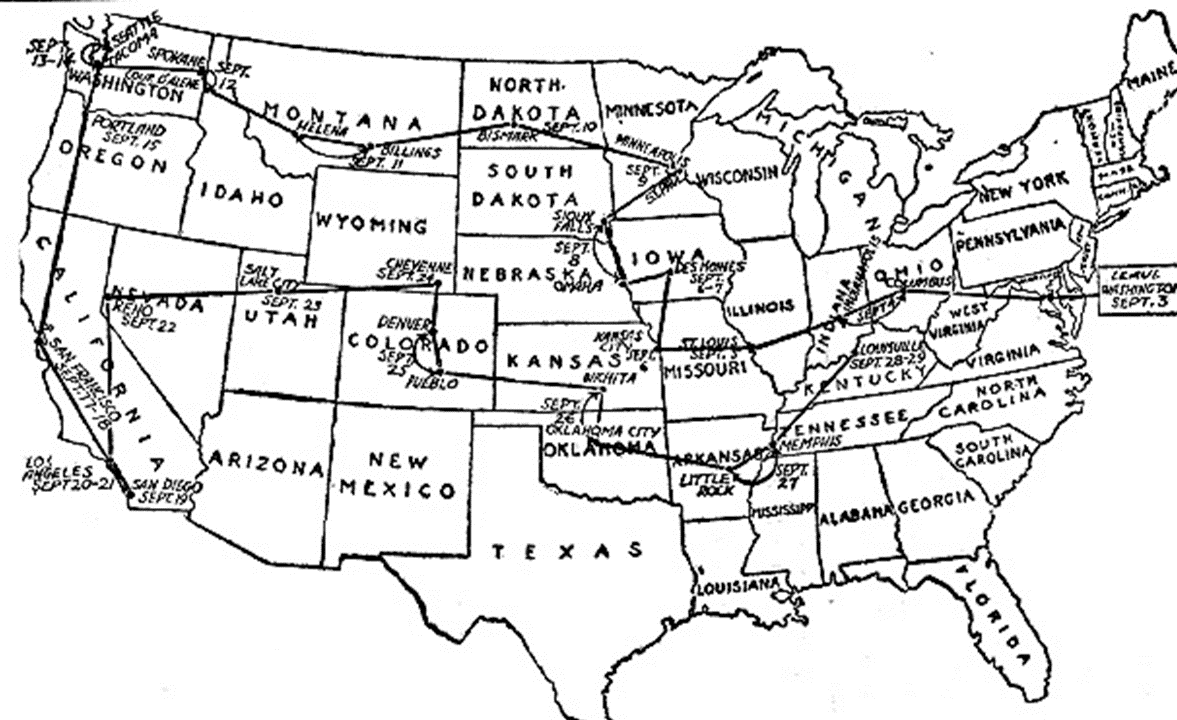 3. STROKE & DEBATE
4. THE VOTE1. 1ST VOTE – DON’T YOU DARE VOTE FOR TREATY W/ ANY RESERVATIONS2. 2ND VOTE – VOTE ON TREATY AS IS – REPS REJECT
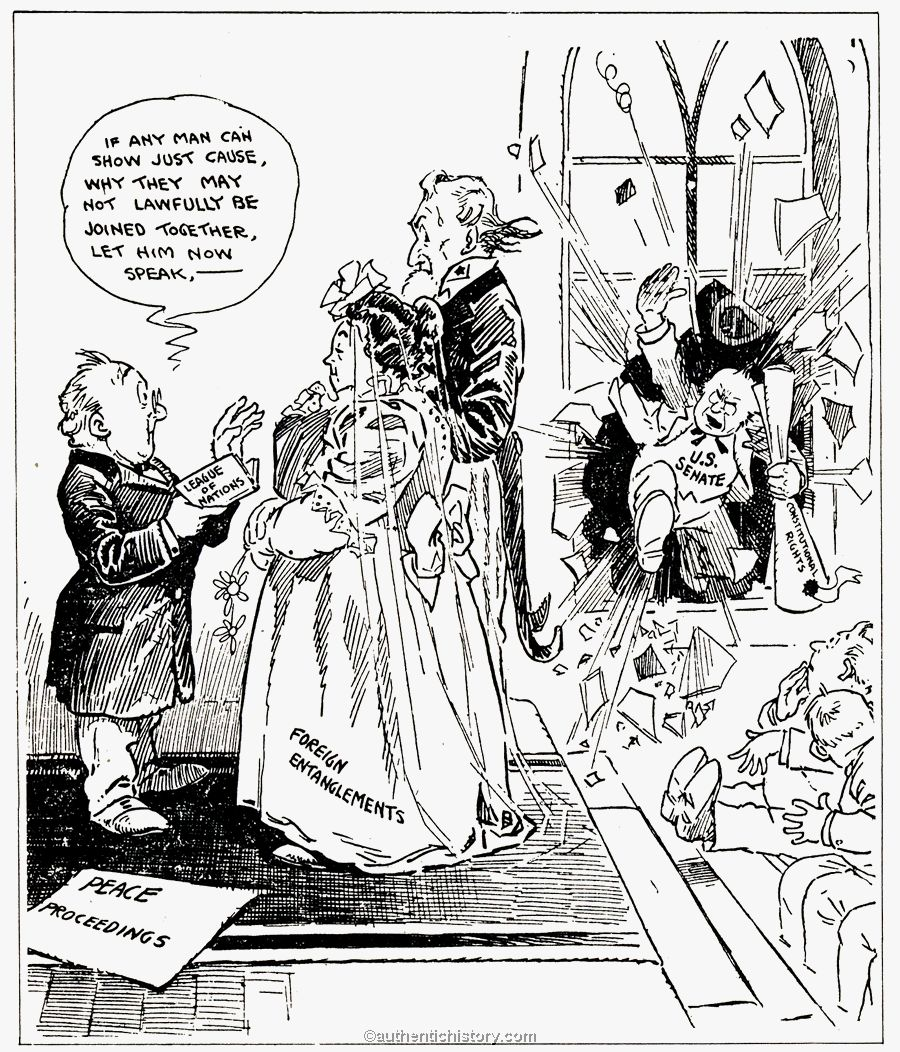 IV. ELECTION OF 1920
REPS: TR FRONT RUNNER BUT…
DEMS: WW HOPED FOR 3RD BUT…
REPS: WARREN HARDING
DEMS: JAMES COX
ISSUES: WOMEN, FOREIGN POLICY,  ECONOMY
“RETURN TO NORMALCY”